Формы работы в лагере дневного пребывания
Лагерь -
 это сфера активного отдыха, разнообразная общественно значимая досуговая деятельность, отличная от типовой школьной деятельности. Лагерь дает возможность любому ребенку раскрыться, приблизиться к высоким уровням самоуважения и самореабилитации.
Цель:
Создание условий для организованного отдыха учащихся в летний период, развитие личности ребенка, укрепление физического, психического и эмоционального здоровья детей, воспитания лучших черт гражданина, толерантности
Основные направления
Здоровый образ жизни
Интелектуально -творческое воспитание
Нравственно-патриотическое воспитание
Предупредительно- профилактическое воспитание
Экологическое воспитание
Здоровый образ жизни
Задачи
Активная и широкая пропаганда здорового образа жизни
Развитие физических способностей детей через активную спортивную жизнь в лагере
Обучение приемам и методам оздоровления организма
Обеспечение качественным сбалансированным питание учащихся
Формы работы
Утренняя зарядка;
Воздушные, солнечные ванны;
Подвижные игры;
Спортивные соревнования;
 Беседы;
Конкурсы ;
Определение лучшего санитарного состояния отрядной комнаты.
Олимпийские игры
Конкурс плакатов «Будь здоров»
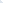 Эстафеты
Посещение бассейна
Мероприятия
Веселые старты
Беседа по профилактике курения, алкоголизма, наркомании
Диетотерапия
Витаминотерапия
Интеллектуально - творческое воспитание
●Развитие творческих способностей через индивидуальную деятельность.
Задачи
●Развитие интеллектуальных способностей детей.
●Создание взаимоотношений между взрослыми и детьми в стиле совместной равноправной, взаиморазвивающей, творческой, интеллектуальной деятельности
●Воспитание духовной культуры.
Формы работы
Конкурсы;
Интеллектуальные игры;
Концерты художественной самодеятельности;
Творческие мастерские;
Парад (карнавальное шествие); 
Фестивали;
Экскурсии;
Просмотры фильмов;
Мероприятия
Конкурс рисунков на асфальте
Конкурс-карнавал «Лучший костюм»
Конкурс отрядной песни
Песенный фестиваль
Конкурс поделок
Экскурсия в Самарский художественный музей
Интеллектуальная игра «Что, Где, Когда»
Творческая мастерская «Своими руками»
Нравственно – патриотическое воспитание
Поддержание у детей интереса к родному краю, своей стране
Задачи
Воспитание чувства патриотизма, любви к своей стране
Воспитание в детях доброты, человечности, милосердия
Формирование у учащихся интереса к историческому прошлому страны
Формы работы
Конкурсы: рисунков, плакатов , песен, стихов, поделок;
Экскурсии;
Беседы; 
Дискуссии; 
Парад;
Просмотры фильмов;
Тематические занятия;
Квест- игры.
Мероприятия
Конкурс военных стихов
Просмотр фильма о ВОВ
Беседа «Россия – мы дети твои»
Парад памяти ВОВ
Конкурс военной песни
Конкурс рисунков «Мой город»
Квест - игра «Улицы родного города»
Тематическое занятие «Герб, гимн, флаг»
Посещение школьного музея
Возложение цветов к Памятнику неизвестного солдата
Беседа «Мы равные»(профилактика межнациональных конфликтов»
Посещение краеведческого музея
Предупредительно- профилактическое воспитание
● Активизация разъяснительной работы среди учащихся и родителей по вопросам правопорядка и соблюдения правил дорожного движения
Задачи
●Обеспечение защиты прав несовершеннолетних
●Организация досуга и отдыха детей и подростков в каникулярное время
●Сокращение числа учащихся, совершивших правонарушения в летнее время
Формы работы
Конкурсы;
Экскурсии; 
Беседы; 
Дискуссии;  
Просмотры фильмов;
Тематические занятия;
Игры; 
Викторины.
Мероприятия
Организация бесед инспектора ПДН по вопросам безопасности;
Игра-путешествие «Помни правила движенья, как таблицу умноженья»;
Конкурс рисунков по ПДД;
●Викторина «Один дома»
Индивидуальные беседы инспектора ПДН, социального педагога с учащимися «группы риска»;
Посещение семей учащихся, которые находятся в лагере и состоят на внутришкольном контроле.
Экологическое воспитание
Поддержание интереса к окружающему нас миру, природе
Задачи
Формирование у учащихся правильного общения с природой, готовности защищать её
Поддержание вокруг школы экологически благоприятной, «зелёной зоны»
Формы работы
Беседы;
Экологические марафоны;
Рейды;
Выставки рисунков и поделок;
Конкурсы;
Акции;
Экскурсии;
Просмотр фильма.
Мероприятия
Беседа «О пользе воды»
Конкурс рисунков и поделок из природных материалов
Акция «Скворечник»
Газета смены «Сохрани планете жизнь»
Экскурсия в Ботанический сад
Просмотр фильма  «Красная книга России»
Спасибо
 за 
внимание